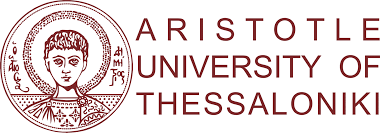 THE IMPACT OF POST-COVID-19 SYNDROME ON COGNITIVE FUNCTIONS: A SYSTEMATIC REVIEW
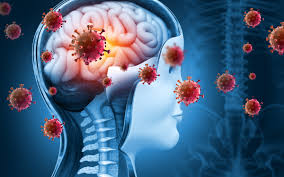 Dorothea Paspala, Undergraduate Student, School of Psychology, Aristotle University of Thessaloniki

Lampros Messinis, Ph.D, Clinical Neuropsychologist, Associate Professor, Lab of Cognitive Neuroscience, Aristotle University of Thessaloniki
INTRODUCTION
Post-COVID-19 syndrome: a condition observed in individuals post SARS-CoV-2 infection, typically 3 months after COVID-19 onset, lasting at least 2 months, with symptoms including fatigue, shortness of breath, cognitive impairment, impacting daily life functioning. Symptoms may start after initial recovery or persist from initial illness, fluctuating over time. 
Cognitive functions: mental processes involved in the acquisition of knowledge, manipulation of information and reasoning, including the domains of perception, memory, learning, attention, executive functions and language. 
A decline in one or more cognitive functions implies the onset of cognitive impairment, ranging from mild to severe, affecting quality of life.  
The manifestation of persistent cognitive deficits in patients becomes possible after the acute phase of COVID-19. 
Aim: Studying the effect of SARS-COV-2 on the cognitive capacities of patients; specifically, detecting the domains most frequently affected by cognitive decline, at least 3 months after the diagnosis of the disease.
METHODS
A systematic literature review was conducted.
Searches in PubMed/Web of Science were performed for studies published between January 2020 and November 2023, following Preferred Reporting Items for Systematic Reviews and Meta-Analyses (PRISMA) guidelines.
RESULTS
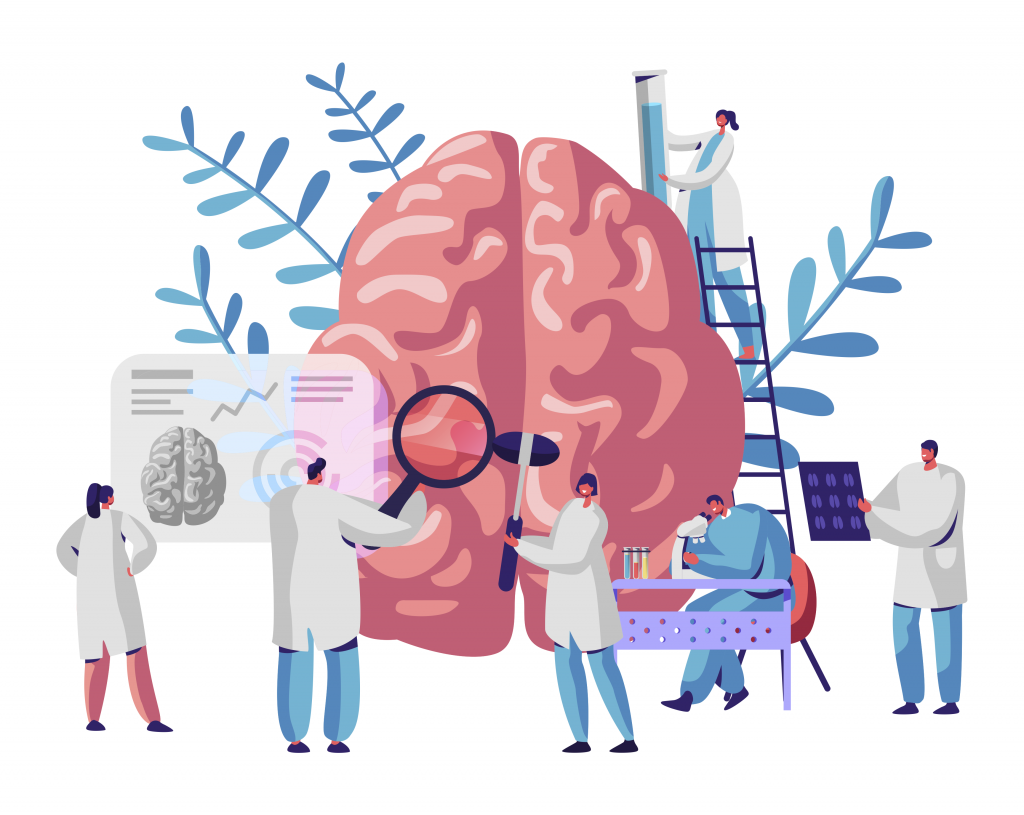 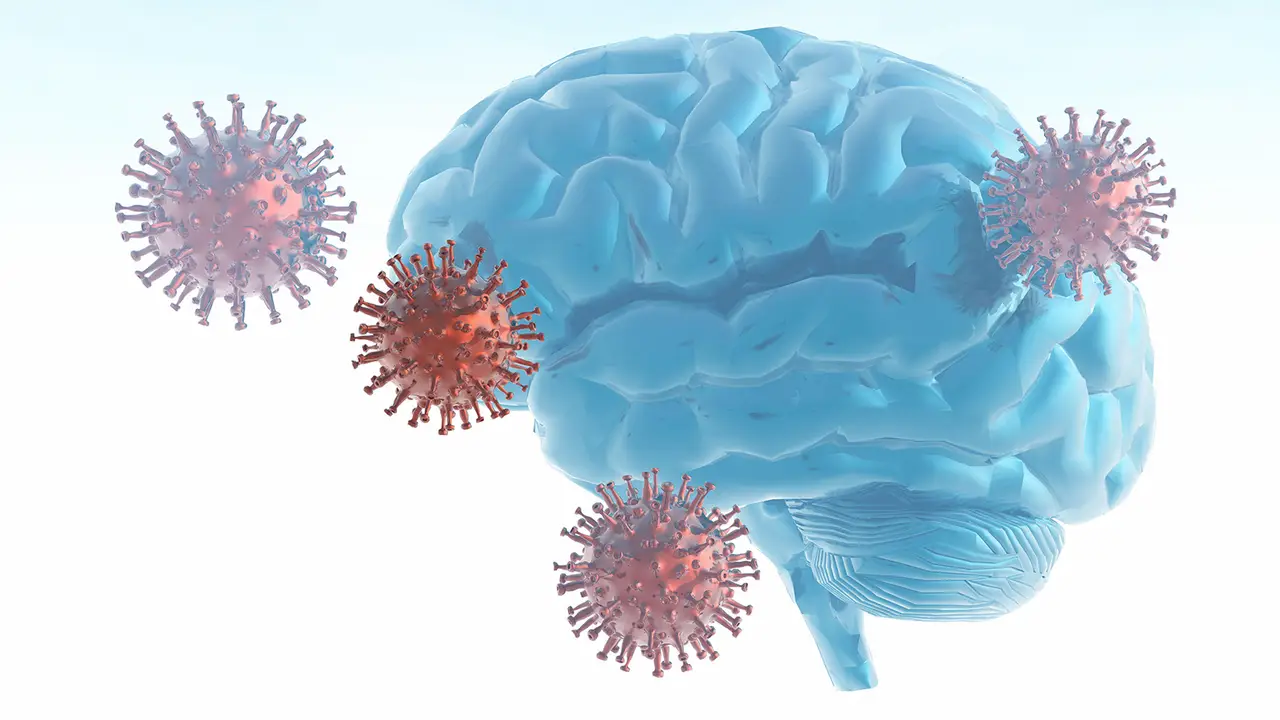 LIMITATIONS
FUTURE RESEARCH
Conducting additional longitudinal studies to delineate the trajectory of cognitive deficits induced by COVID-19, thereby contributing to the establishment of tailored neuropsychological rehabilitation programs.
Heterogeneity among studies regarding participants' age, gender and years of education.
The severity level of the acute infection was not evaluated.
The influence of prior comorbidities was not assessed.
The effect of anxiety and depressive symptomatology was not evaluated.
The absence of cognitive assessments prior to COVID-19 infection. 
Comprehensive neuropsychological assessment was not conducted in certain articles  underrepresentation of linguistic functioning and visual-spatial perception.
Absence of specific and sensitive cognitive tools for detecting COVID-19-related deficits.